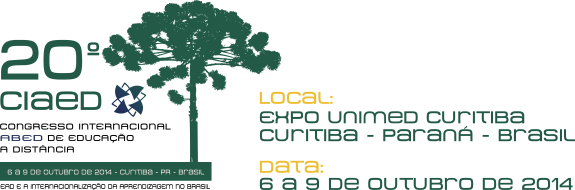 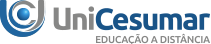 PROCESSO DE AMBIENTAÇÃO E FORMAÇÃO PARA TUTORES PRESENCIAIS: CONSIDERAÇÕES A PARTIR DE UM PROJETO
Isabela Quaglia 
Camilla Barreto Rodrigues Cochia Caetano 
Kátia Solange Coelho 
Juliana de Cássia Bento  
Márcia Maria Previatto de Sousa
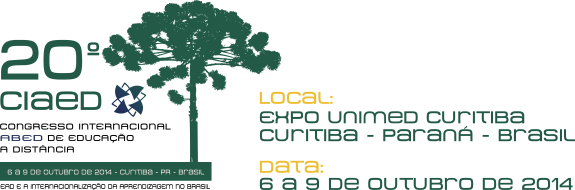 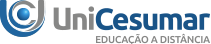 EaD e a qualidade dos processos pedagógicos.
 
O Decreto 5.622/2005, em seu Artigo 12, especifica que “Polo de Apoio Presencial é uma unidade operacional (...) centralizado de atividades pedagógicas e administrativas relativas aos cursos e programas ofertados a distância” (BRASIL, 2005).
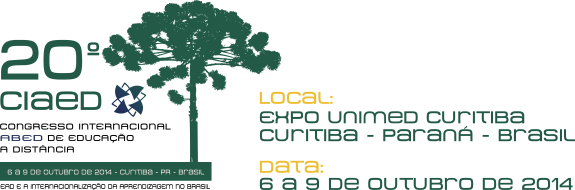 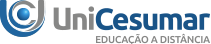 Cabeda et al (2010, p.2) ponderam que essa instalação de suporte aos alunos, pode “propiciar uma presença física, o encontro social e também uma expansão do projeto político pedagógico do curso a distância, através da comunidade de aprendizagem”. 

 Conforme os Referenciais de Qualidade para Educação Superior a Distância (2007, p. 21), esse profissional “desempenha papel de fundamental importância no processo educacional e compõe um quadro diferenciado, no interior das instituições”.
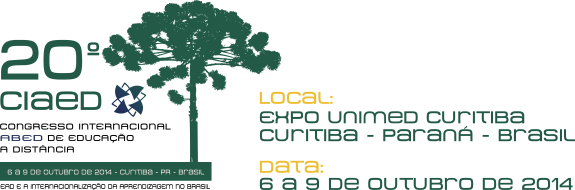 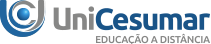 O documento Referenciais de Qualidade destaca também que “é indispensável que as instituições desenvolvam planos de capacitação para o seu corpo de tutores”, que deverá no mínimo prever três dimensões:
 “(i) capacitação específica no domínio do conteúdo;
 (ii) capacitação em mídias de comunicação e;
 (iii) capacitação em fundamentos em EaD e no modelo de tutoria” (BRASIL, 2007, p. 22).
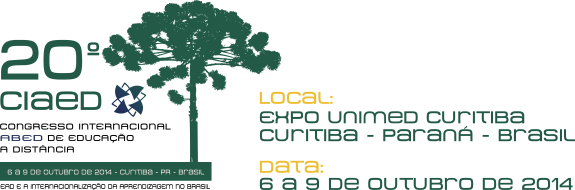 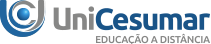 Este estudo se propôs a analisar o Projeto de Formação ‘Processo de Ambientação e Formação para Tutores Presenciais’ desenvolvido pelo Núcleo de Educação a Distância (NEaD) da Unicesumar – Centro Universitário Cesumar, caracterizando-se pela abordagem descritiva.
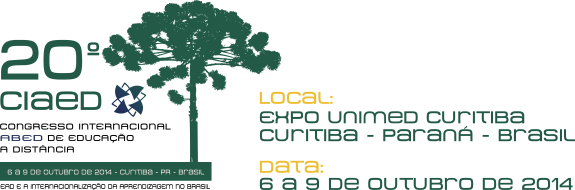 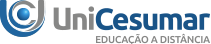 O objetivo do Projeto é possibilitar formação por meio do Ambiente Virtual de Aprendizagem (AVA), assim como em conformidade aos Referenciais de Qualidade para a Educação Superior a Distância, abordar assuntos relativos à metodologia, ao modelo pedagógico e à prática pedagógica da tutoria, como também, aspectos relacionados ao comportamento e de relacionamento interpessoal.
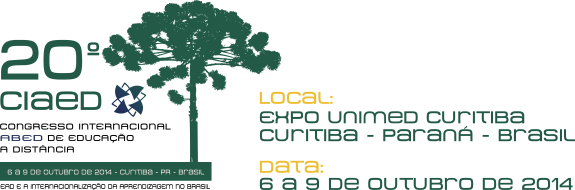 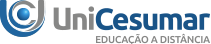 Os temas discutidos por vídeos abordam discussões pertinentes aos Projetos Político-Pedagógicos (PPP) dos cursos e ao Projeto de Desenvolvimento Institucional (PDI), a fim de qualificar e potencializar os Tutores Presenciais com aplicação de conhecimentos sobre: 
(1) Metodologia utilizada na modalidade a distância da instituição;
 (2) Noções de comportamento organizacional e ética no trabalho,
 (3) Informações gerais referentes à Comissão Própria de Avaliação (CPA), 
(4) Núcleo Docente Estruturante (NDE) e 
(5) Colegiado dos Cursos.
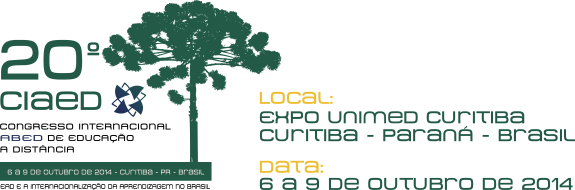 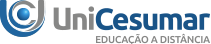 No que diz respeito à metodologia, a formação se constitui em 5 (cinco) vídeos e mini tutoriais ministrados por profissionais titulados da instituição.  De forma clara e concisa os assuntos são expostos em forma de vídeos, de com duração de 30 minutos, estrategicamente organizados no ambiente com intuito de facilitar o entendimento e o acesso do Tutor Presencial.
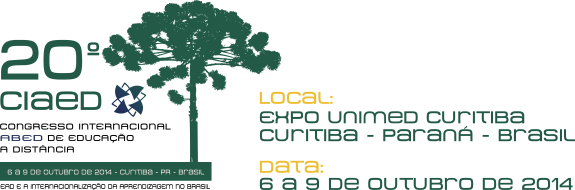 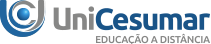 Nos Polos de Apoio Presencial em que os Tutores Presenciais aderiram ao Projeto de Formação, pode-se perceber que os índices de reclamações quanto ao atendimento por parte dos tutores foi significativamente reduzido, assim como foram reduzidas as mensagens enviadas à instituição por outros canais de comunicação, inclusive mensagens individuais aos Tutores Online e Tutores Mediadores, que atuam na Sede e realizam o atendimento pedagógico.
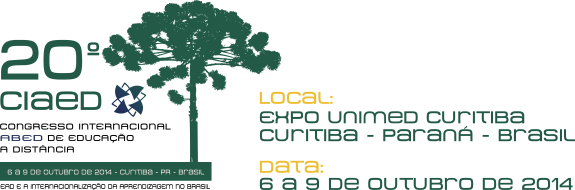 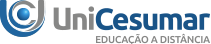 Nos Polos de Apoio Presencial em que os Tutores Presenciais aderiram ao Projeto de Formação, pode-se perceber que os índices de reclamações quanto ao atendimento por parte dos tutores foi significativamente reduzido, assim como foram reduzidas as mensagens enviadas à instituição por outros canais de comunicação, inclusive mensagens individuais aos Tutores Online e Tutores Mediadores, que atuam na Sede e realizam o atendimento pedagógico.
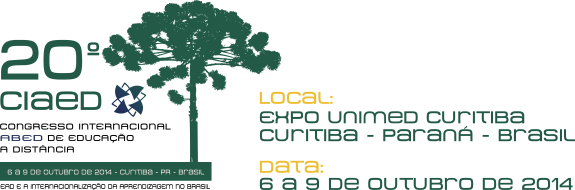 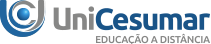 Podemos concluir que a tendência é positiva e que os esforços para que todos os Tutores Presenciais colaboradores da instituição participem devem aumentar na medida em que os Coordenadores de Polos reconhecerem a diferença da qualidade no atendimento e no processo de comunicação entre a Sede os Polos, o que torna a proposta viável e de excelência.
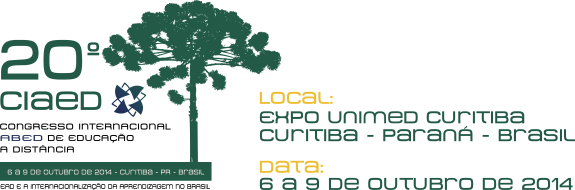 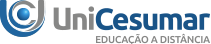 BRASIL. Ministério da Educação. Referenciais de Qualidade para Cursos a Distância, 2007. Disponível em: http://portal.mec.gov.br/seed/index.php?option=content&task=view&id=62&Itemi d=191. Acesso em: 25 abr.2014.
 
____________. Decreto nº 5.622, de 19 de dezembro de 2005. Disponível em: http://www.planalto.gov.br/ccivil_03/_Ato2004-2006/2005/decreto/D5622.htm. Acesso em: 30 abr. 2014.
 
CABEDA, M. et al. Uma nova forma de polo de apoio presencial para EaD: o polo dos sonhos In: CONGRESSO INTERNACIONAL DE EDUCAÇÃO A DISTÂNCIA, 16°, 2010, Foz do Iguaçu, PR. Anais eletrônicos... Foz do Iguaçu, PR, ABED, 2010. Disponível em: http://www.abed.org.br/congresso2010/cd/2842010101650.pdf.
 
MILL, D. et al. O desafio de uma interação na educação a distância: o tutor e sua importância nesse processo. Texto impresso, 2007. 
 
SILVA, R.S. da S. Gestão de EaD: educação a distância na Era Digital. São Paulo, SP: Novatec, 2013.